NTC English Test(Reading/Listening Guideline)                                                BY: Dr. Herb
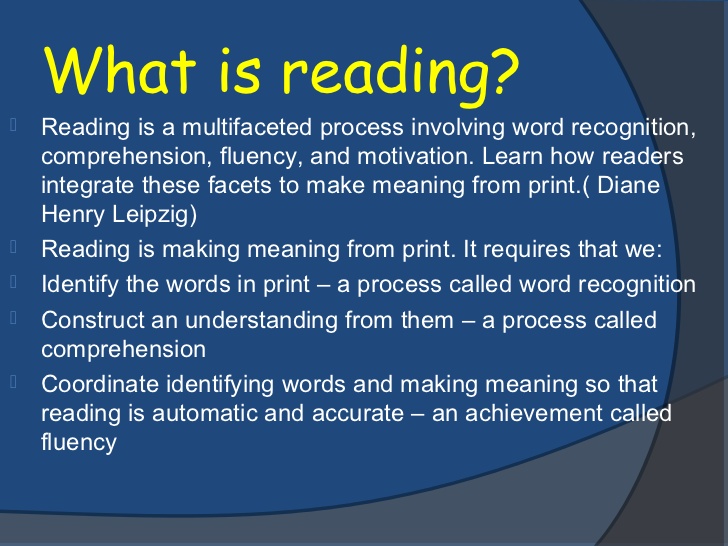 To Test
Word recognition
Understanding
Fluency
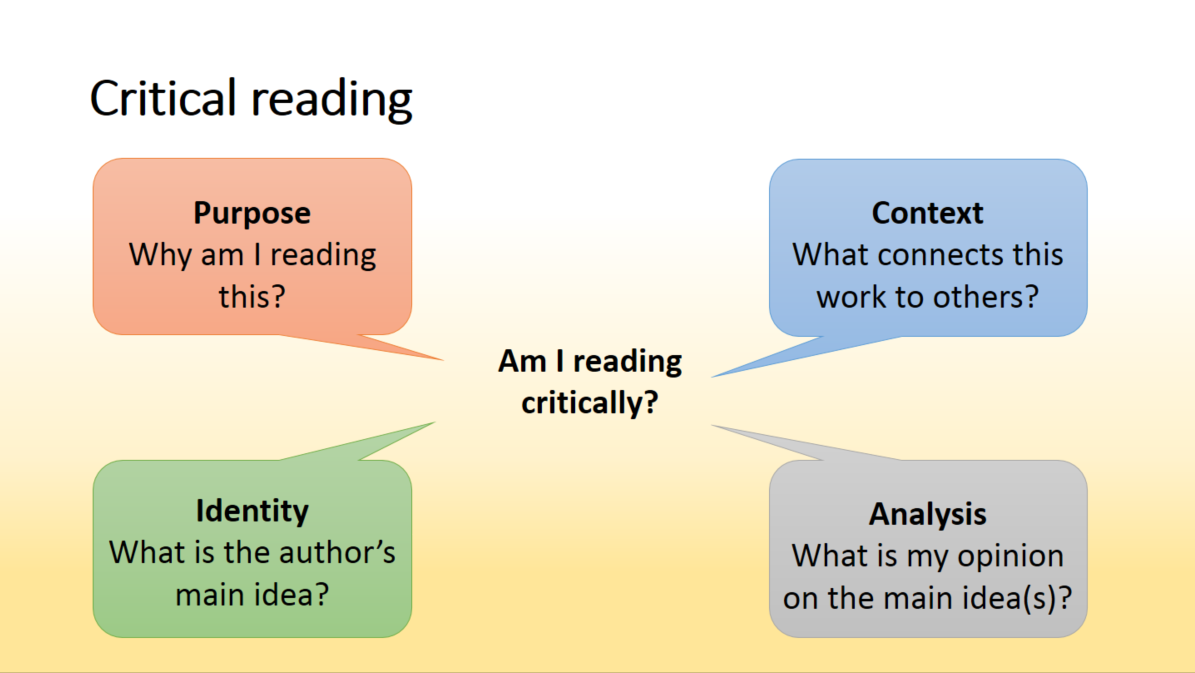 Reading Exam Format
เติมประโยคให้สมบูรณ์
Chapter 5: Incomplete Sentences


Chapter 7: Reading Comprehension
ทำความเข้าใจเรื่องที่อ่าน
Master the Reading
The Master the Reading System is…
a method of breaking down Questions, Answers and Text into smaller pieces of information

a way of understanding how the test is designed

a guide to help you know what and how to study
WHY many students do not get the score they desire…
Test-takers try to read everything
Reading takes time, and unless you read slowly, you can easily get lost inside all the words and ideas.  But the Questions don’t ask about every piece of information in a text.

Let go of the desire to understand everything you read before answering questions.  You don’t need to know everything—you just need to know where to find it.
การใช้อ่าน ใช้เวลาอย่างมาก ถ้าคุณอ่านช้า คุณสามารถเสียคะแนนได้ แต่คำถามของข้อสอบไม่ได้ถามทุกๆส่วนของข้อมูล
เรามาเริ่มการที่จะทำให้คุณเข้าใจทุกอย่าง ก่อนที่คุณจะตอบคำถาม แต่คุณก็ไม่จำเป็นต้องรู้ทั้งหมด เพียงแต่คุณแค่รู้ว่า ต้องไปหามันจากที่ไหน
Rules
RULE #1:
“The location of a word is often more important than completely understanding a sentence.”

Test-takers spend time trying to find correct answers
When taking a test, it is most important to find correct answers…right?
WRONG!
Students spend a lot of time and energy trying to make sure they have found the correct answers, but often it is easier to find for wrong answer choices.  
Wrong answer choices are often wrong for very simple reasons—correct answers are often correct for very complex reasons.
ตำแหน่งของคำ มีความสำคัญมากกว่า การเข้าใจทั้งประโยค
Reading Skills
There are a few very important skills you need to work on before you can reading test. 

Here are the most important ones!
Skimming Text
Scanning Text
Skimming
One of the most important skills you will need to develop. Skimming—this will help you with Reading Comprehension, especially with Inference Questions.  
Skimming means to quickly look through a Text, focusing only on certain words.  These words give you an understanding of the general information or ideas in the Text.

Note: The key to Skimming is to NOT READ every word.
Instead, focus on the following kinds of Key Words:
Subject or Object of each sentence
Action Verbs (i.e., verb that describe a clear action, such as “delete”)
Helping Verbs (i.e., verbs such as “need to”, “can”, or “will”)
Strong Adjectives
Skimming หมายถึง การมองเร็วผ่าน เนื้อหา เป็นอ่านเน้นเน้น คำ ที่สำคัญเท่านั้น คำเหล่านี้จะสามารถทำให้คุณเข้าใจถึงเนื้อหาโดยรวม หรือว่าความคิดของเนื้อหา
IMPORTANCE OF SKIMMING
Skimming will help you: more quickly understand the General Ideas of Texts, without having to read every word.

2. Skimming will also help you: know the Location of different kinds of information.
Skimming จะช่วยทำให้คุณเข้าเนื้อหาโดยรวมของ เนื้อหา โดยเร็ว โดยที่ไม่ต้องอ่านทุกคำ
Skimming จะช่วยทำให้คุณรู้ ตำแหน่ง ของความแตกต่างของข้อมูล
Trial eg.
Thank you for taking the time to get together with us yesterday. Everyone on our team felt that it was a productive meeting. We have a better understanding of your project’s needs now, and we’ve started looking at ways to adapt our software to meet your requirements.
Scanning
Another reading skill you need to develop is the ability to quickly Scan Questions and Answer Choices for Words and Ideas.

The key to Scanning is to NOT READ. Instead, Look.
Scanning คือ ไม่ใช่การอ่าน แต่เป็นการ มอง
In the city, Jean and her family followed the famous Freedom Trail. This is a 2.5-mile route that tourists can explore in order to visit 16 different historical landmarks located throughout the city. Famous sites on this trail include the Paul Revere House, King's Chapel, and the Bunker Hill Memorial.

What route did Jean and her family follow to visit 16 historical sites?
	a. The North End
	b. Paul Revere Road
	c. The Boston Common
	d. The Freedom Trail
The most expensive Taco in the world costs more than $25,000. You can buy it at a resort in Mexico. Chefs have special beef from Japan flown in for this food. They also use a special ingredient called caviar. Fish eggs are used to make caviar. The fish eggs come from a special white fish.
How do the chefs get the beef?
	a. It arrives by airplane.
	b. It comes in a truck.
	c. Cows are killed locally.
	d. The taco has no beef
Where does caviar come from?
	a. Pigs
	b. Cows
	c. Fish
	d. Chickens
Reading Comprehension
In this part, you will be asked Questions about a passage. Texts can be long or short.  For each Text, you will be asked 5 Questions.  


Each Question has five possible Answer Choices.
ในบทนี้ จะถูกถามเกี่ยวกับข้อความ ตัวอย่างเช่น memos, จดหมาย หรือโฆษณา ข้อความสามารถเป็นในรูปแบบยาวหรือสั้นก็ได้ แต่จะถูกถามข้อความละ 5 คำถาม
Reading Comprehension STRATEGY#1“Extreme Inferences”
การอนุมานที่รุนแรง
Some wrong Answer Choices will use Extreme Adverbs (“never”, “always”, “too”) or Extreme Helping Verbs (“must”, “cannot”, “need to”) to make the Answer Choice wrong.  Every other word in the Answer Choice could be correct, and the Answer Choice would be correct if the Extreme Word was removed.
Other Extreme Inferences can be about Emotions.
When you see any Emotion or Extreme Word in an Answer Choice, look carefully for it (or its synonym) in the Text.
Example: 
Sample Text: “…Because last month’s sales meeting ran over its scheduled time by over an hour, we will be instituting new procedures regarding meeting length…These changes will hopefully help us keep our meetings to their normal 2 hours…”
Question: Why are the meeting changes taking place?
A) Mr. Smith was angry at the length of the last meeting.WRONG: No information is given about Mr. Smith’s emotions
B) Mr. Smith thinks staff people talk too much at meetings.WRONG: No information is given about how much staff people talk at the meeting
C) Mr. Smith thinks last months’ meeting was too long.  CORRECT
D) Mr. Smith thinks sales must increase next month.WRONG: Maybe this is true, but the Text doesn’t tell us anything about this
Reading Comprehension STRATEGY #2“Topic-Related Wrong Answer Choices”
หัวข้อที่เกี่ยวข้องกับตัวเลือกคำตอบที่ผิด
Many wrong Answer Choices use words related to the topic of the Text, but give information that the Text does not provide.  Students are often tricked by these kinds of Answer Choices because they try to use their personal knowledge, not information from the Text.
“NOT” Questions will usually use this Trick for the correct answer!
Example: 
Sample Text: 
To:       All sales staff
From:   Randal Smith, Head of Sales & Marketing
Re:       Future sales meeting
Date:   June 2nd
Because last month’s sales meeting ran over its scheduled time by over an hour, we will be instituting new procedures regarding meeting agendas.  These changes will hopefully help us keep our meetings to their normal 2 hours.  Please read the new procedures below.
1.   Sales staff must write any topics they wish to discuss at the sales meeting on the agenda sheet posted in the main office before the day of the meeting.  Only 3 topics can be added to the agenda sheet by any sales staff person.  Two additional topic slots will be reserved for myself.
2.   Only topics already on the agenda can be discussed at monthly sales meetings.
These changes will take effect for our June meeting.  If you have any questions regarding these changes, don’t hesitate to contact me, but know that these changes will occur.  Thank you for your cooperation.
Question: What is a new procedure for sales meetings?”
A) Ask Mr. Smith to add agenda topics WRONG B) Email Mr. Smith new agenda topics WRONG C) Vote to add topics to the agenda WRONG D) Write new agenda item on a sheet CORRECT

Note that all the wrong answer choices are reasonable and logical procedures for sales meetings, but the Text does not give these as new procedures.
Listening skills
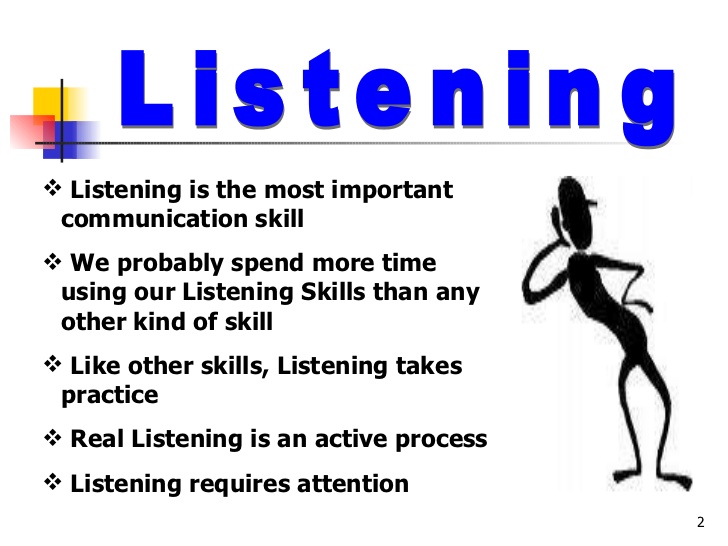 Listening is the ability to accurately receive and interpret messages in the communication process. Listening is key to all effective communication. Without the ability to listen effectively, messages are easily misunderstood. ... If there is one communication skill you should aim to master, then listening is it.
Why Listening test?
Ability to accurately receive message
 Interpret messages in the communication process. 




NOTE: Listening is key to all effective communication.
The Listening Section contains 1-2 short talks with 5 question each.

Listening Trick
Listen attentively while moving your pen alone the passage to detect the missing word(s) or phrase.

Write the correct  alphabet in the space provided.
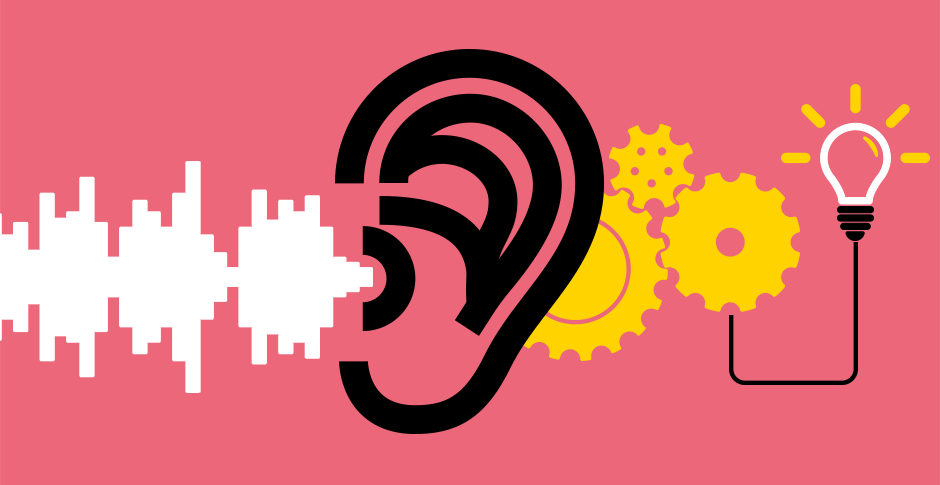 Because last month’s sales meeting ran over its scheduled time by over an hour, we will be instituting new procedures regarding meeting length. These changes will hopefully help us keep our meetings to their normal 2 hours.
Trial sample
a. new procedures 
b. hour
c. hopefully help 
d. Sales meeting
e. normal 2 hours
Because last month’s (11)                ran over its scheduled time by over an (12)               , we will be instituting (13)                    regarding meeting length. These changes will (14)                     us keep our meetings to their (15)